LA MENTE DE CRISTO
SER SEMEJANTE A CRISTO
No os conforméis a este siglo.
Romanos 12:2
Porque ¿quién conoció la mente del Señor? ¿Quién le instruirá? Mas nosotros tenemos la mente de Cristo.
1ª Corintios 2:16
No os conforméis a este siglo, sino transformaos por medio de la renovación de vuestro entendimiento, para que comprobéis cuál sea la buena voluntad de Dios, agradable y perfecta.
Romanos 12:2
Características de una Mente en Cristo
Movimiento
Dirección
Sin Dios no hay vida
Ejercer voluntad
Propósito
VIVA
Romanos 8:5-8
Juan 10:10
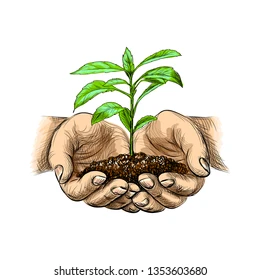 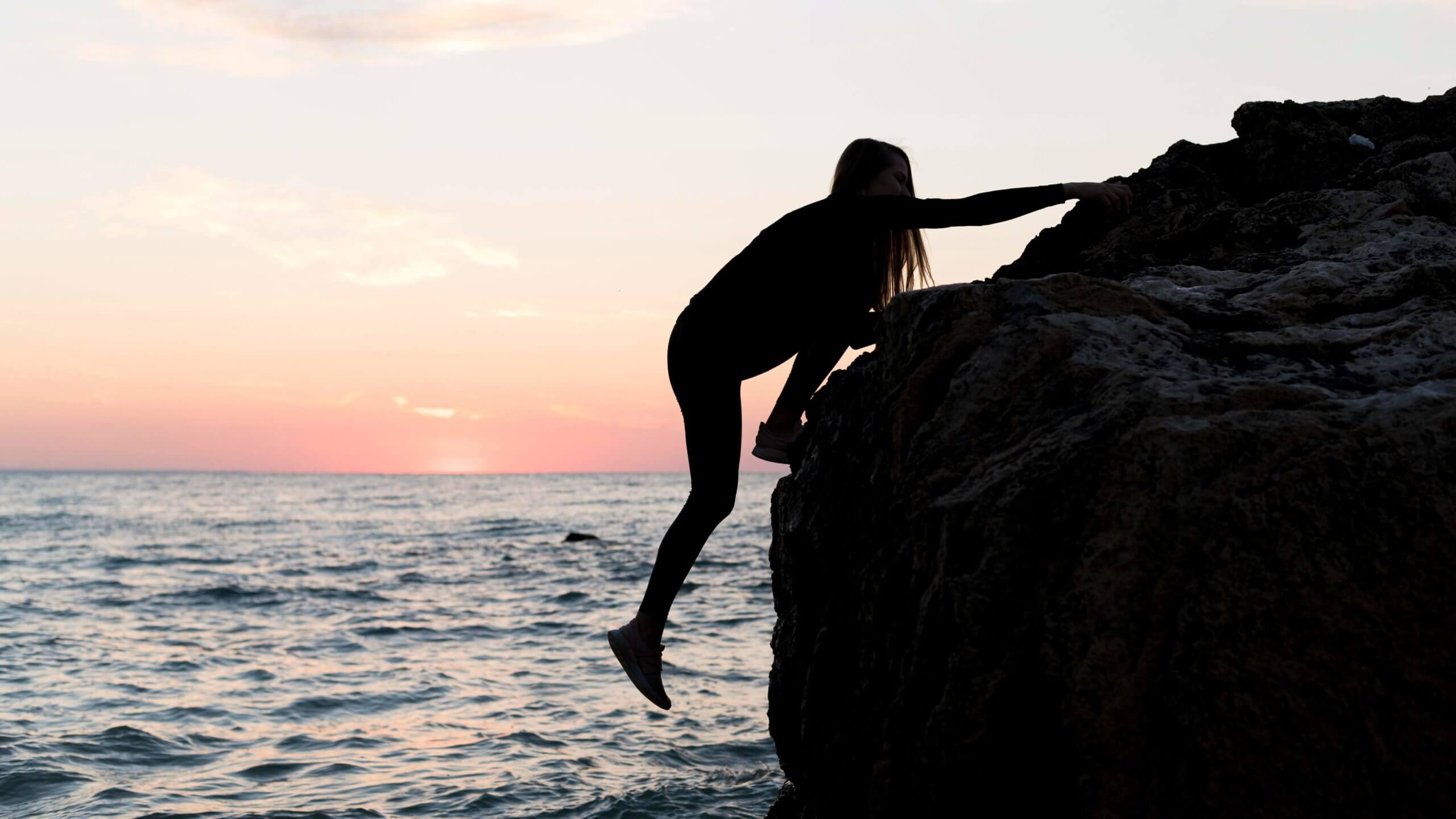 PERSEVERANTE
Fidelidad
Prestar Atención
Devoción
Disciplina
2ª Corintios 11:3
Gálatas 1:6-8
Relación con Dios
Relación con prójimo
Someterse
Perspectiva de Dios
Entendimiento
HUMILDE
Filipenses 2:3-4
Mateo 11:28-30
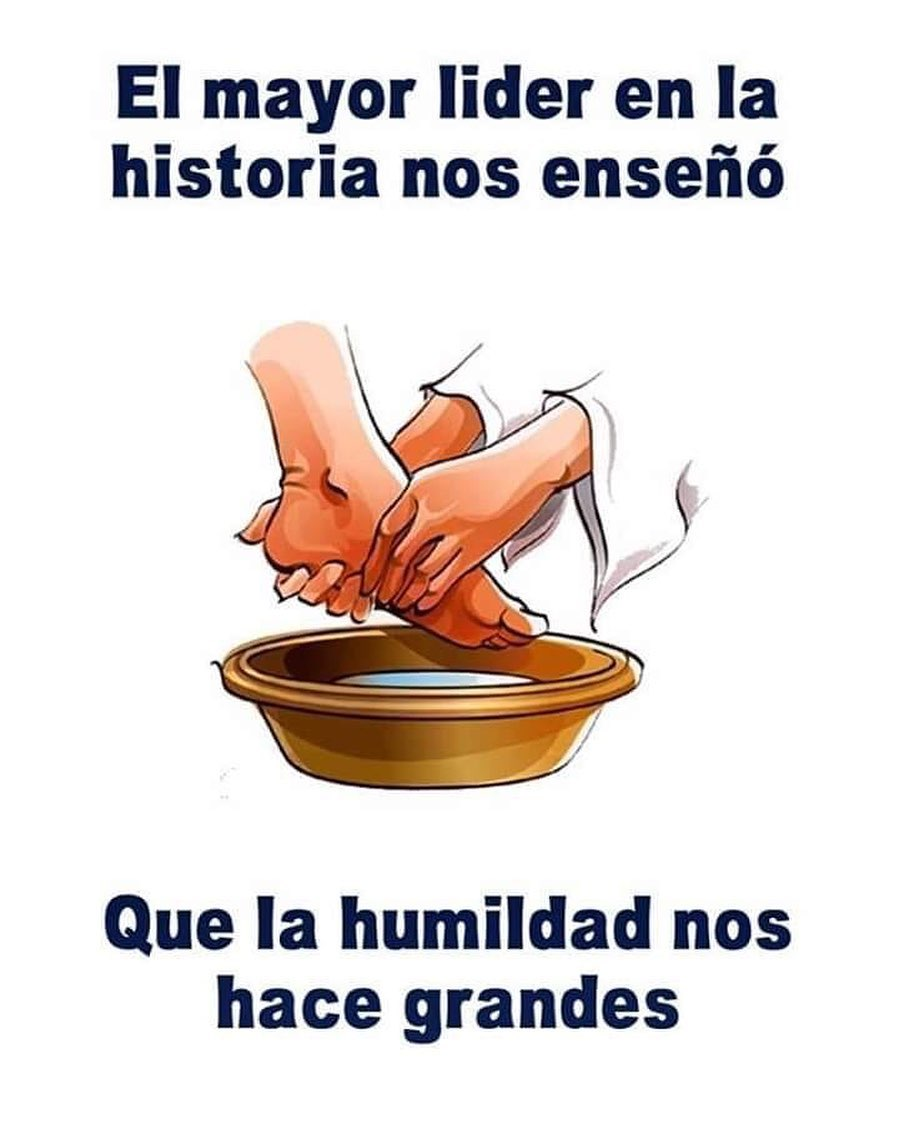 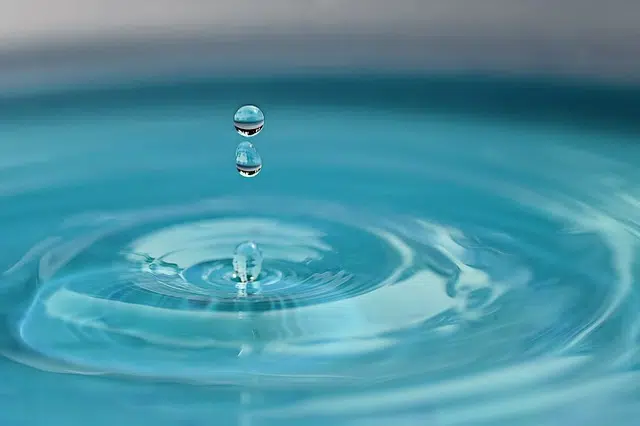 PURA
Integridad
Rectitud
Justicia
Decisión
Convicción
Tito 1:15-16
Proverbios 6:16-19
Respeto
Palabras correctas
Sabiduría
Avanzar
PACÍFICA
Romanos 8:6
Mateo 5:38-48
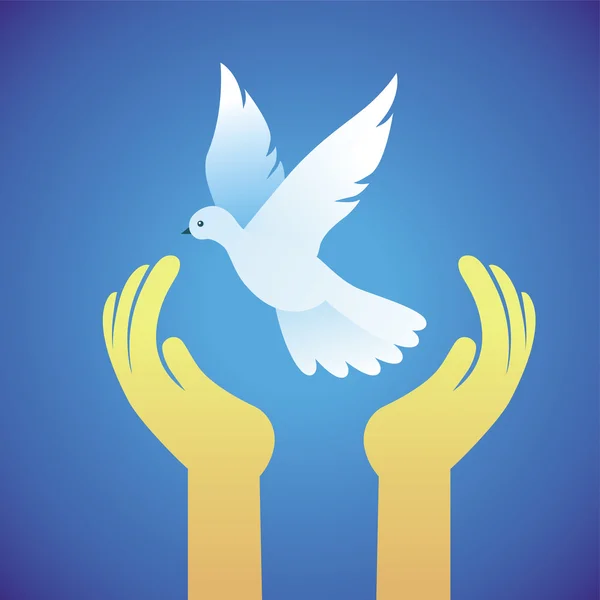 Entendimiento
Ser dócil
“Pobreza”
Modesto
Manso
SENSIBLE
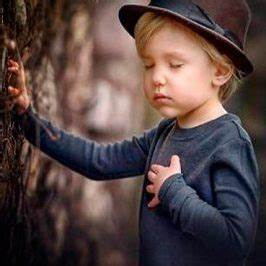 Lucas 24:45
Hebreos 5:13-14
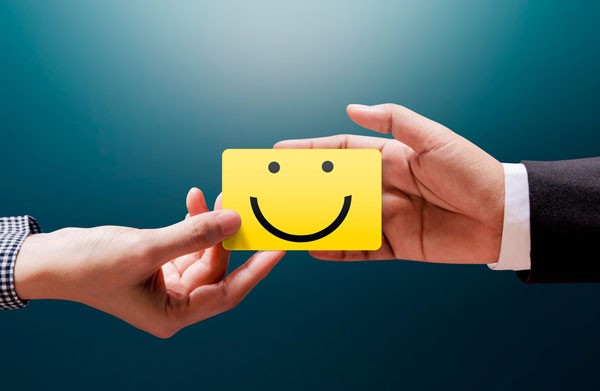 SERVICIO
Compromiso
Persistencia
Meta
Gratitud
Amor
Marcos 10:42-44
Juan 13:12-15
Filipenses 2:3-4
Mateo 11:28-30
Romanos 8:5-8
Juan 10:10
2ª Corintios 11:3
Gálatas 1:6-8
PERSEVERANTE
HUMILDE
VIVA
Lucas 24:45
Hebreos 5:13-14
Romanos 8:6
Mateo 5:38-48
Tito 1:15-16
Proverbios 6:16-19
SENSIBLE
PURA
PACÍFICA
SERVICIO
Marcos 10:42-44
COMO PERSEVERAR EN LA 
MENTE DE CRISTO
TRES PRINCIPIOS
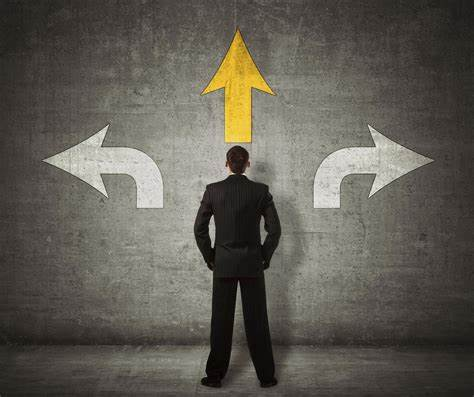 Voluntad
Colosenses 3:2
COSAS DE ARRIBA
Filipenses 4:8
EN ESTO PENSAD
2ª Corintios 10:4-5
LLEVAR CAUTIVO
JUAN 12:27-28
TRES PRINCIPIOS
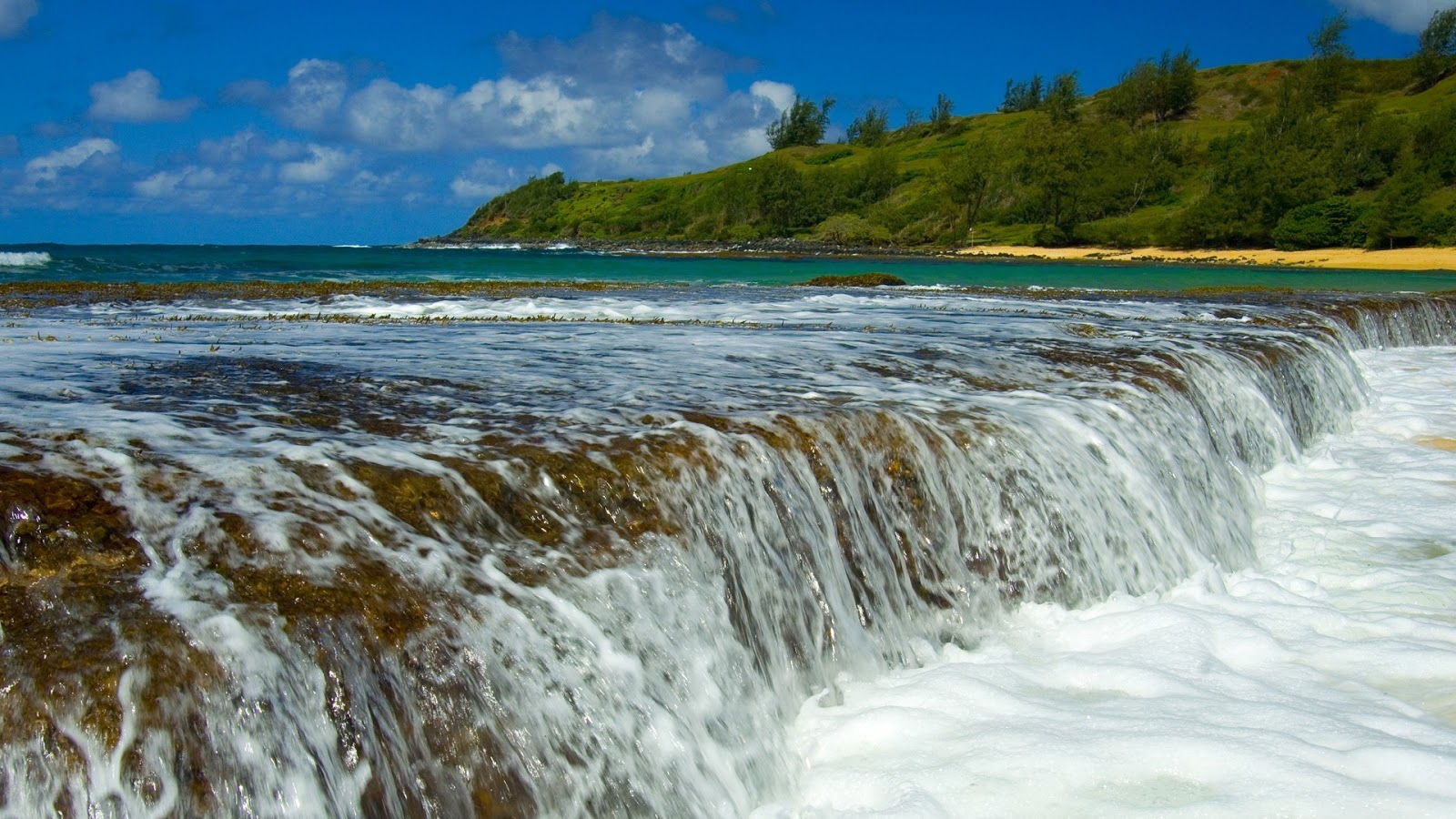 Río
Romanos 12:2
TRANSFORMAOS
Juan 7:38
CORRERÁN
2ª Corintios 3:17-18
DE GLORIA EN GLORIA
TRES PRINCIPIOS
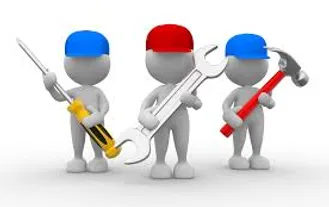 Disposición
1ª Pedro 1:13-16
CEÑIR
Isaías 26:3
PERSEVERAN
Filipenses 2:13
QUERER / HACER